The Millennial Learner
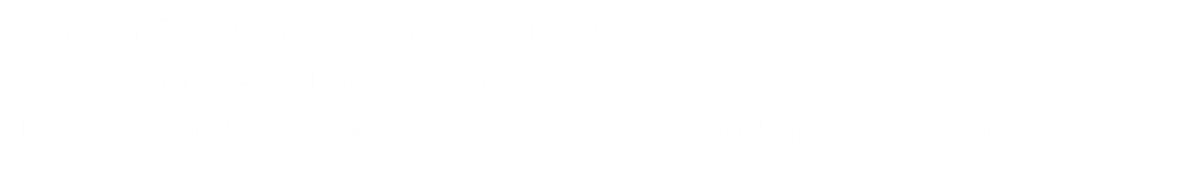 Introducing Your Presenter
Amy Lefkovic, MHA

Received her Bachelors Degree in Health Information Management from Kean University
Began her career in Graduate Medical Education (GME) at Hospital for Special Surgery as the Radiology Fellowship Program Coordinator
Received her Masters degree in Healthcare Administration from Seton Hall University
Continued her career in GME at Lutheran Medical Center as the OB/GYN Residency Coordinator
Is currently the Manager of GME and Academic Affairs at Staten Island University Hospital
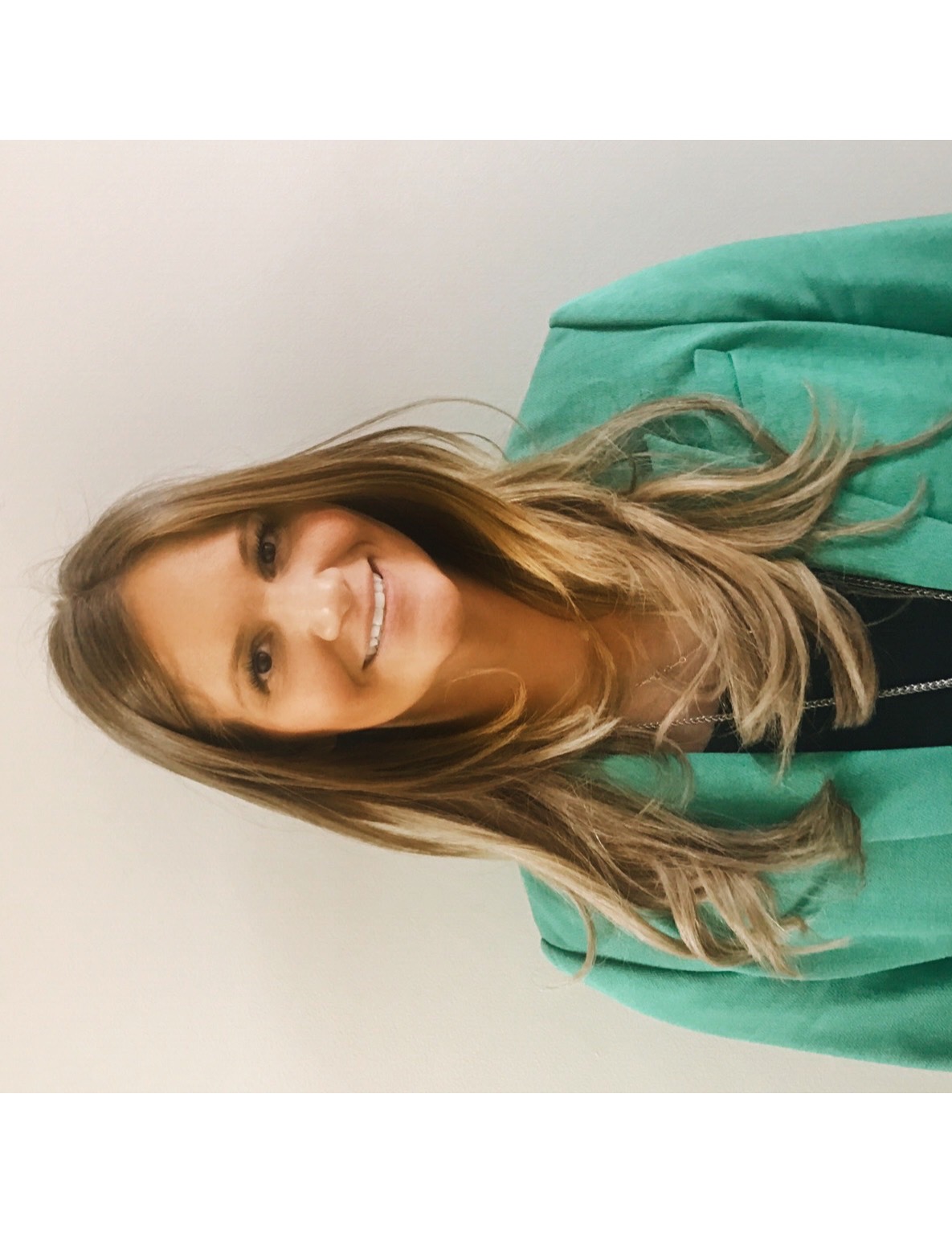 Presented by Partners in Medical Education, Inc. 2017
2
Goals and Objectives
To review the characteristics of millennials 

To examine the differences in learning styles of millennials 

To explore new approaches for teaching GME to millennials
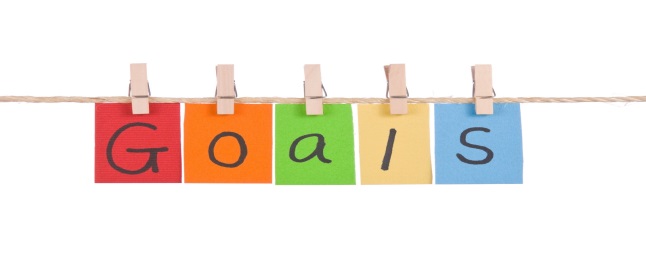 Presented by Partners in Medical Education, Inc. 2017
3
What is a Millennial??
Also known as Generation Y

Born after 1980 and before 1997, 2000, 2005

Newest generation to enter the workforce
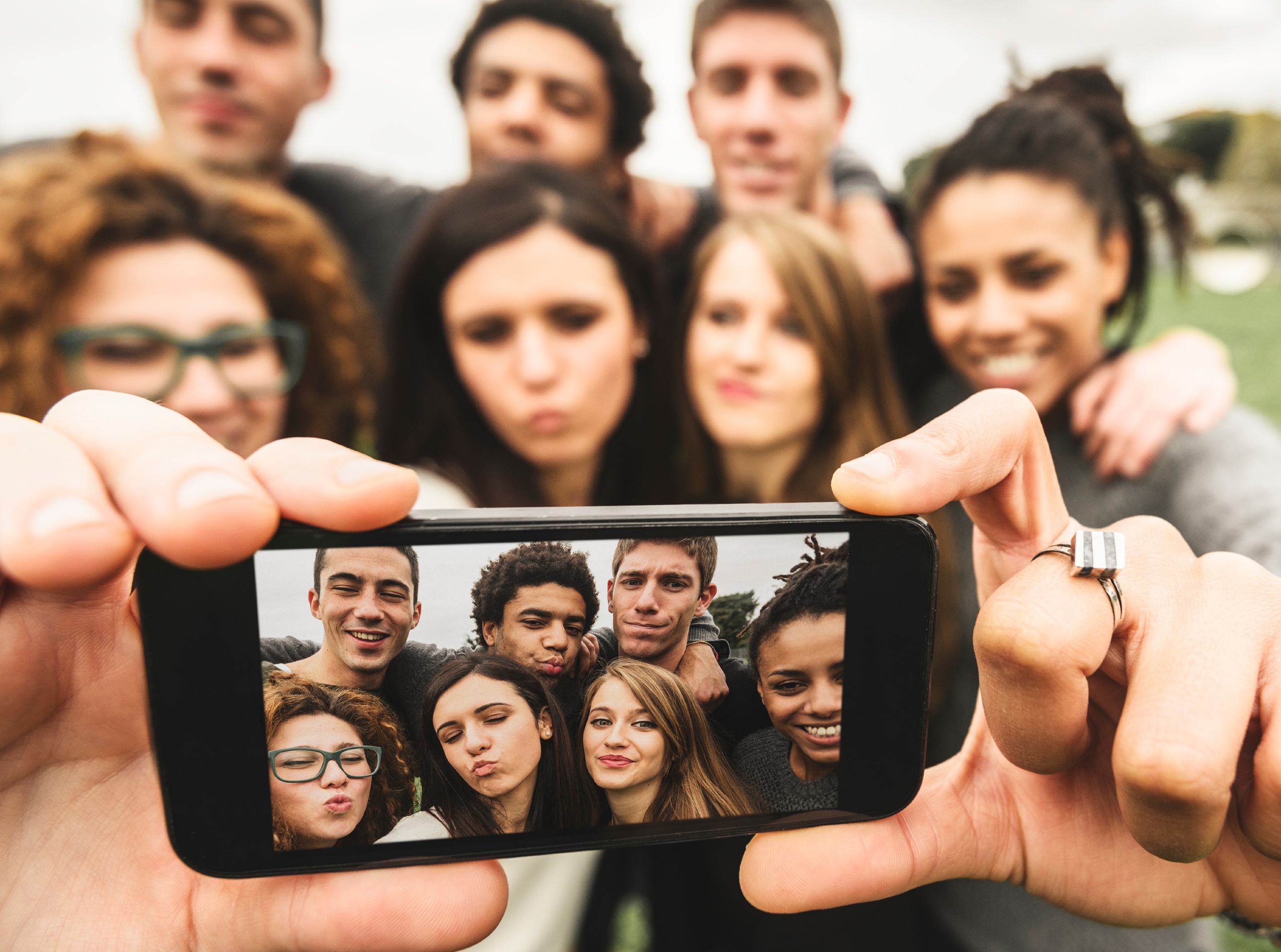 Presented by Partners in Medical Education, Inc. 2017
4
What is a Millennial??
Casual dress

Social media obsessed

Me? A Millennial?
	“No one had to tell me that!”
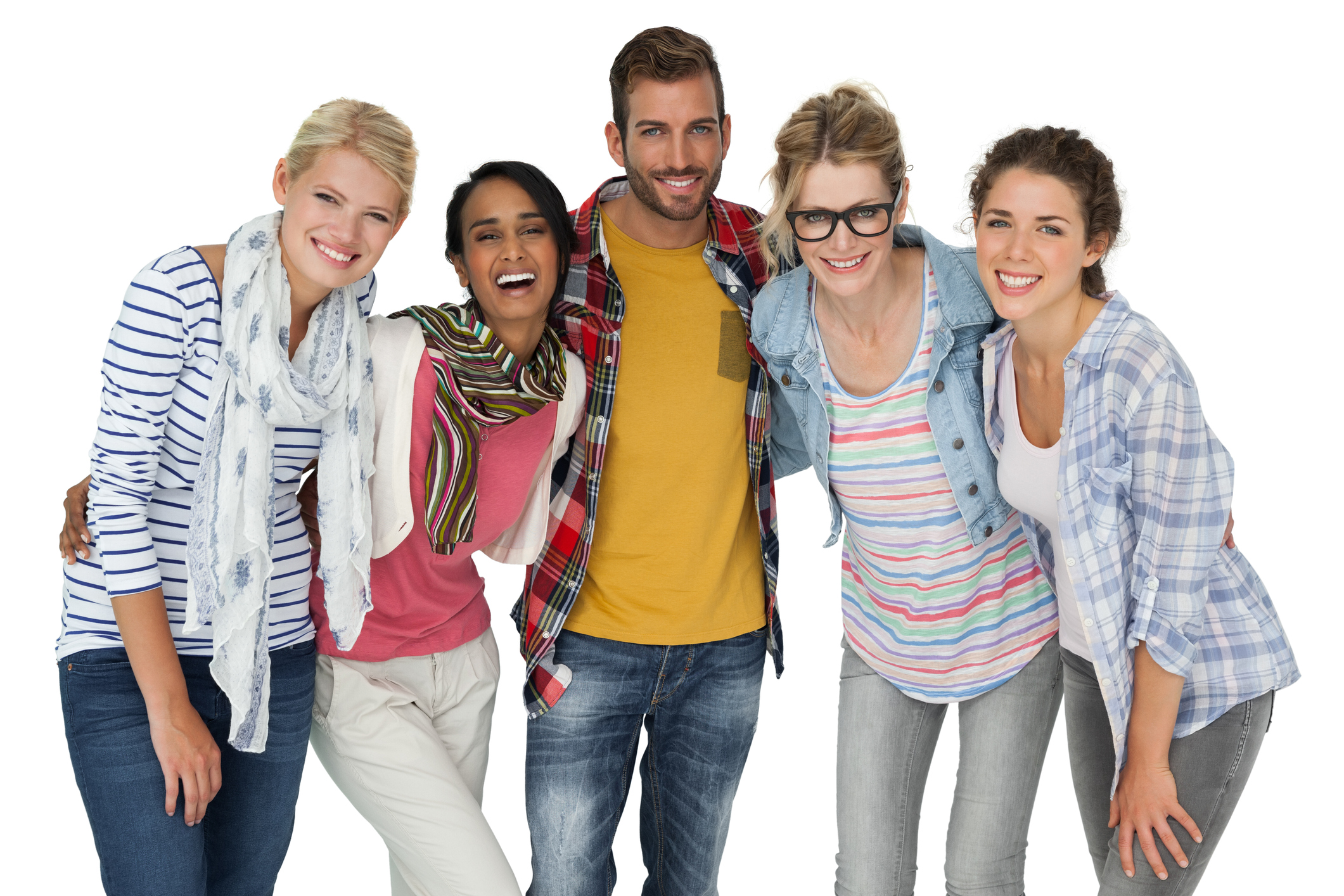 Presented by Partners in Medical Education, Inc. 2017
5
What is a Millennial?? Cont.
Communicate in snippets

Generation “me”
	Assertive 
	Entitled
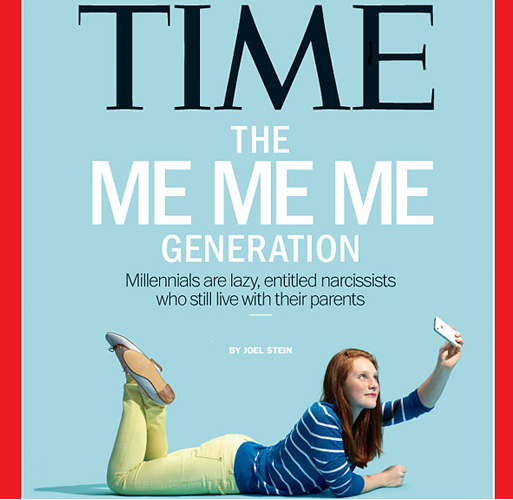 Presented by Partners in Medical Education, Inc. 2017
6
What is a Millennial?? Cont.
Lazy unless passionate 

Rely on parents

Travel…what is onboarding??
Presented by Partners in Medical Education, Inc. 2017
7
Where Do They Work??
1. Microsoft
2. Walt Disney Company
3. HP
4. Google
5. Apple
6. Boeing
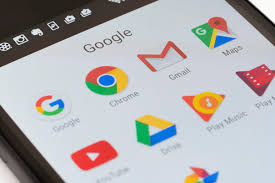 Presented by Partners in Medical Education, Inc. 2017
8
Where Do They Work?? Cont.
7. Intel
8. Caterpillar
9. Amazon.com
10. Lockheed Martin
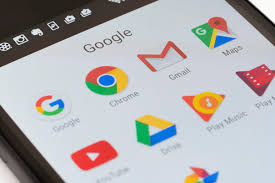 Presented by Partners in Medical Education, Inc. 2017
9
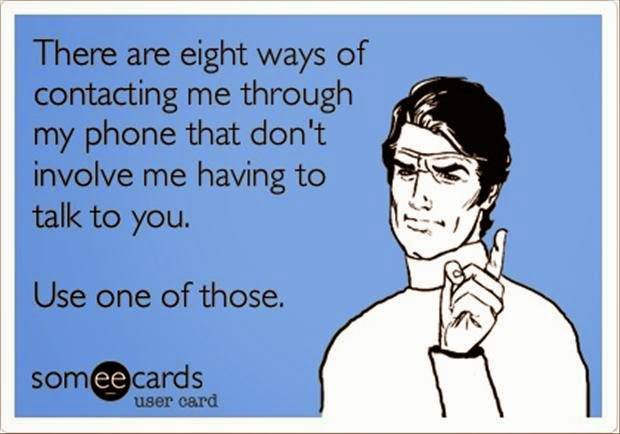 Presented by Partners in Medical Education, Inc. 2017
10
Millennial Trainees
Wellness committee requests

Work life balance
	Call schedule
	Emergency Medicine
	Gym on site
Presented by Partners in Medical Education, Inc. 2017
11
Millennial Trainees Cont.
Remediation or probation??!!

Immediate feedback and praise

Electronic medical records
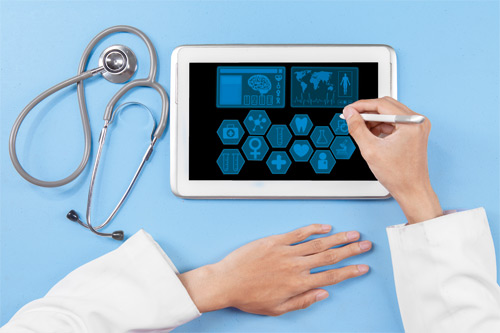 Presented by Partners in Medical Education, Inc. 2017
12
Millennial Trainees Cont.
Frustrated advocates	
	Call right after send email
	Workplace conflict
	Hierarchy??

“When I was a resident” – Program Directors
Presented by Partners in Medical Education, Inc. 2017
13
Millennial Trainees Cont.
Less communication with patients

Read a book?  I’ll just look up the answer
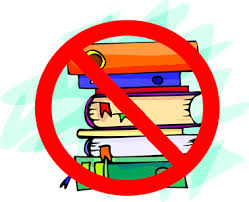 Presented by Partners in Medical Education, Inc. 2017
14
We Asked Them
Decision making impact to rank #1
	Location, reputation, resident satisfaction
	Lowest – research experience

Affect ranking in a positive way
	Salary
Presented by Partners in Medical Education, Inc. 2017
15
We Asked Them
3. Information received during interview
	Sample Schedule
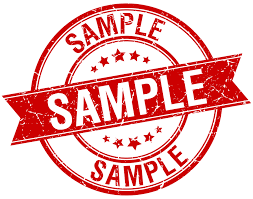 Presented by Partners in Medical Education, Inc. 2017
16
Appreciate and Understand
Generational differences

Nurtured by parents
	September 11, school shootings
	Participation trophy
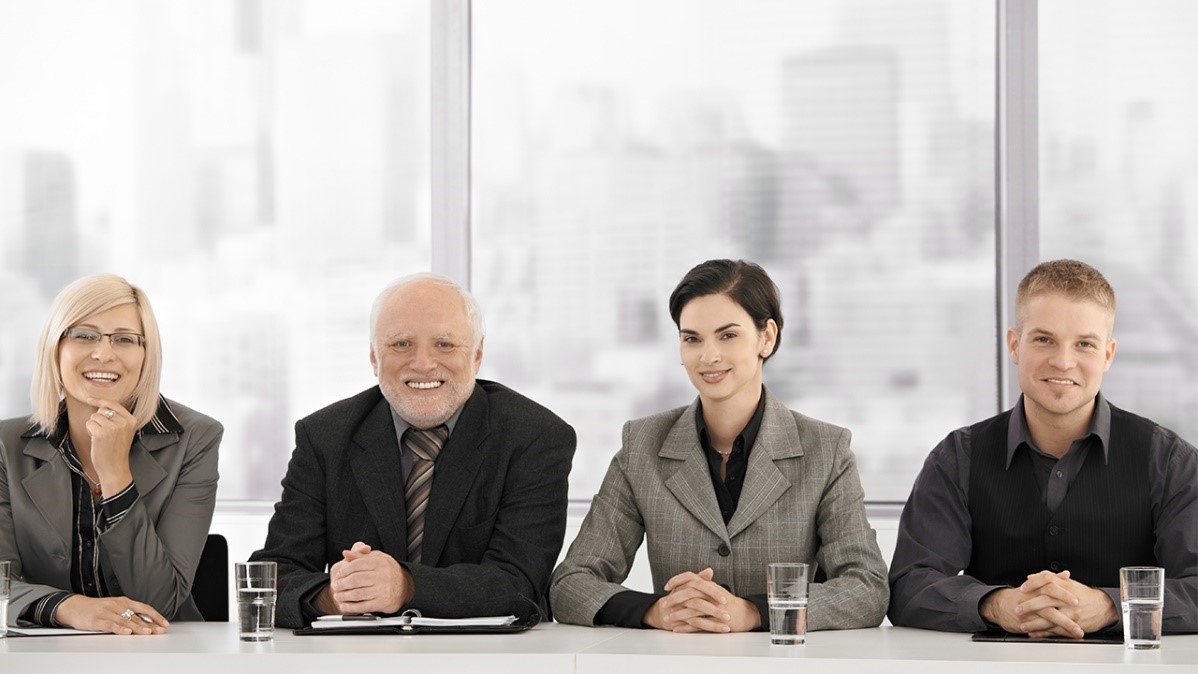 Presented by Partners in Medical Education, Inc. 2017
17
Appreciate and Understand Cont.
Home life balance – work to live 

Individuality

Do your research – learn about “them”
Presented by Partners in Medical Education, Inc. 2017
18
How Do “They” Work/Learn?
Cooperative learning style 

Brainstorming together

Millennials ask “what is my job” and go about figuring out the best, fastest way to complete that task.
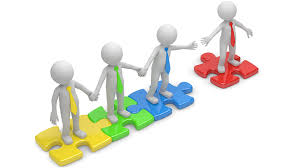 Presented by Partners in Medical Education, Inc. 2017
19
Changing the Way We Teach
Flipped classroom

Ask them to show you
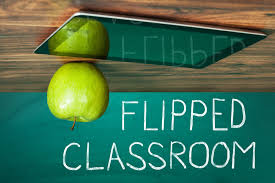 Presented by Partners in Medical Education, Inc. 2017
20
Changing the Way We Teach Cont.
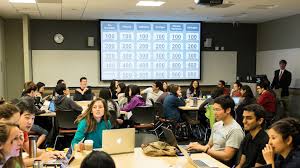 Jeopardy/games

Interactive 

Incorporate technology – where applicable
Presented by Partners in Medical Education, Inc. 2017
21
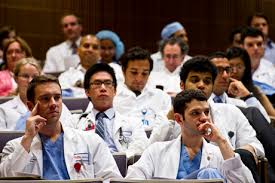 Presented by Partners in Medical Education, Inc. 2017
22
Important
Don't stray too far
Presented by Partners in Medical Education, Inc. 2017
23
Presented by Partners in Medical Education, Inc. 2017
24
Not Just the Way We Teach
Clearly defined policies and procedures

Daily structure

Goals and objectives
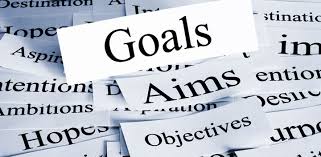 Presented by Partners in Medical Education, Inc. 2017
25
Not Just the Way We Teach
Wellness committee – we are here for you

Professionalism committee
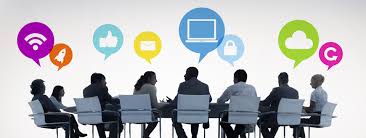 Presented by Partners in Medical Education, Inc. 2017
26
Not Just the Way We Teach
Activities 
	Great escape room
	Retreat with faculty
	Movie night
Presented by Partners in Medical Education, Inc. 2017
27
Not Just the Way We Teach
Rules

Immediate feedback

Clear boundaries
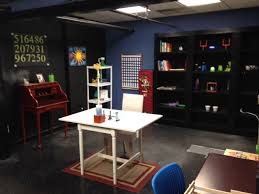 Presented by Partners in Medical Education, Inc. 2017
28
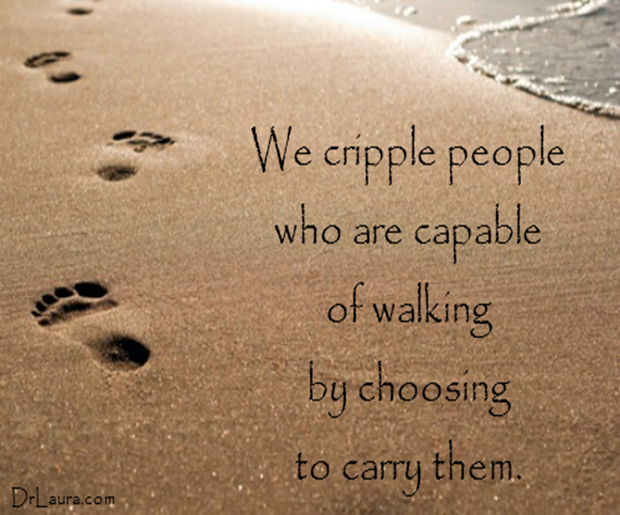 Presented by Partners in Medical Education, Inc. 2017
29
Disadvantages to Change
Enabling 

Sabotage when become attending
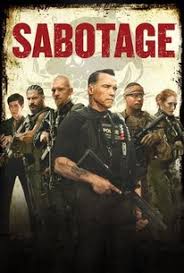 Presented by Partners in Medical Education, Inc. 2017
30
Disadvantages to Change
Go too far

What about them?
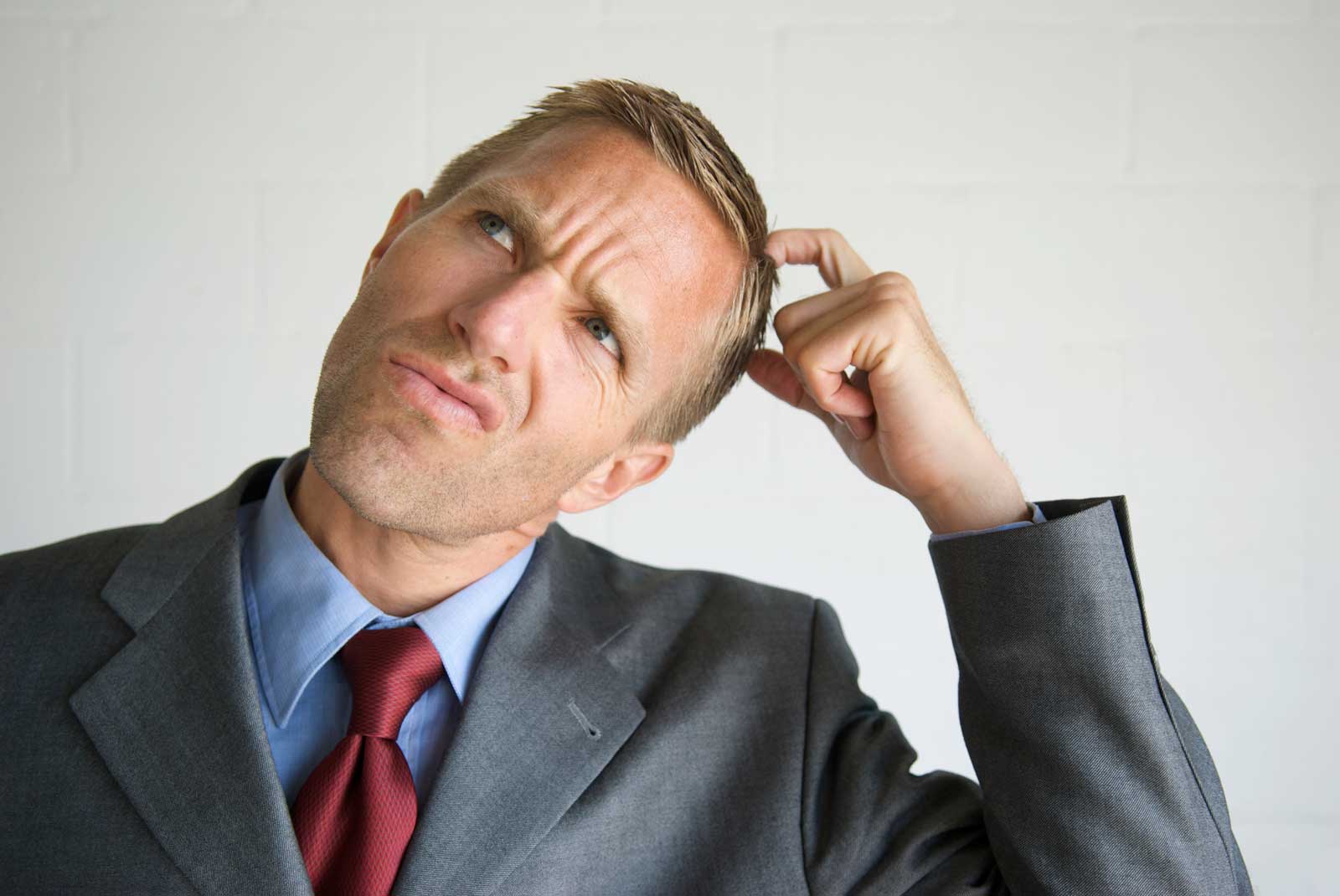 Presented by Partners in Medical Education, Inc. 2017
31
Advantages to Change
We learn something new

They learn how they know

Evaluation of programs teaching techniques
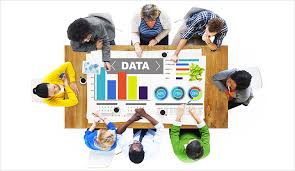 Presented by Partners in Medical Education, Inc. 2017
32
Advantages to Change
Clear definitions 

Doctors of the future

ACGME survey results
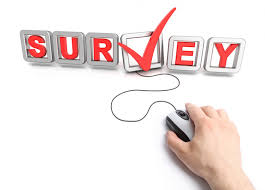 Presented by Partners in Medical Education, Inc. 2017
33
ACGME??
Confidentiality 

Create an environment of inquiry

Satisfied with feedback after assignments
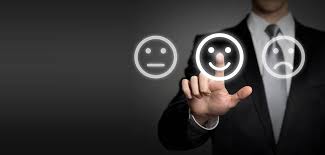 Presented by Partners in Medical Education, Inc. 2017
34
ACGME??
Provided goals and objectives for assignments

Appropriate balance for education

Satisfied with opportunities for scholarly activity
	Conferences?
	Time to work on it?
Presented by Partners in Medical Education, Inc. 2017
35
ACGME??
Education (not) compromised by service obligations

Electronic medical records are effective

Satisfied with process to deal with problems and concerns
Presented by Partners in Medical Education, Inc. 2017
36
ACGME??
Residents can raise concerns without fear

Information (not) lost during shift changes
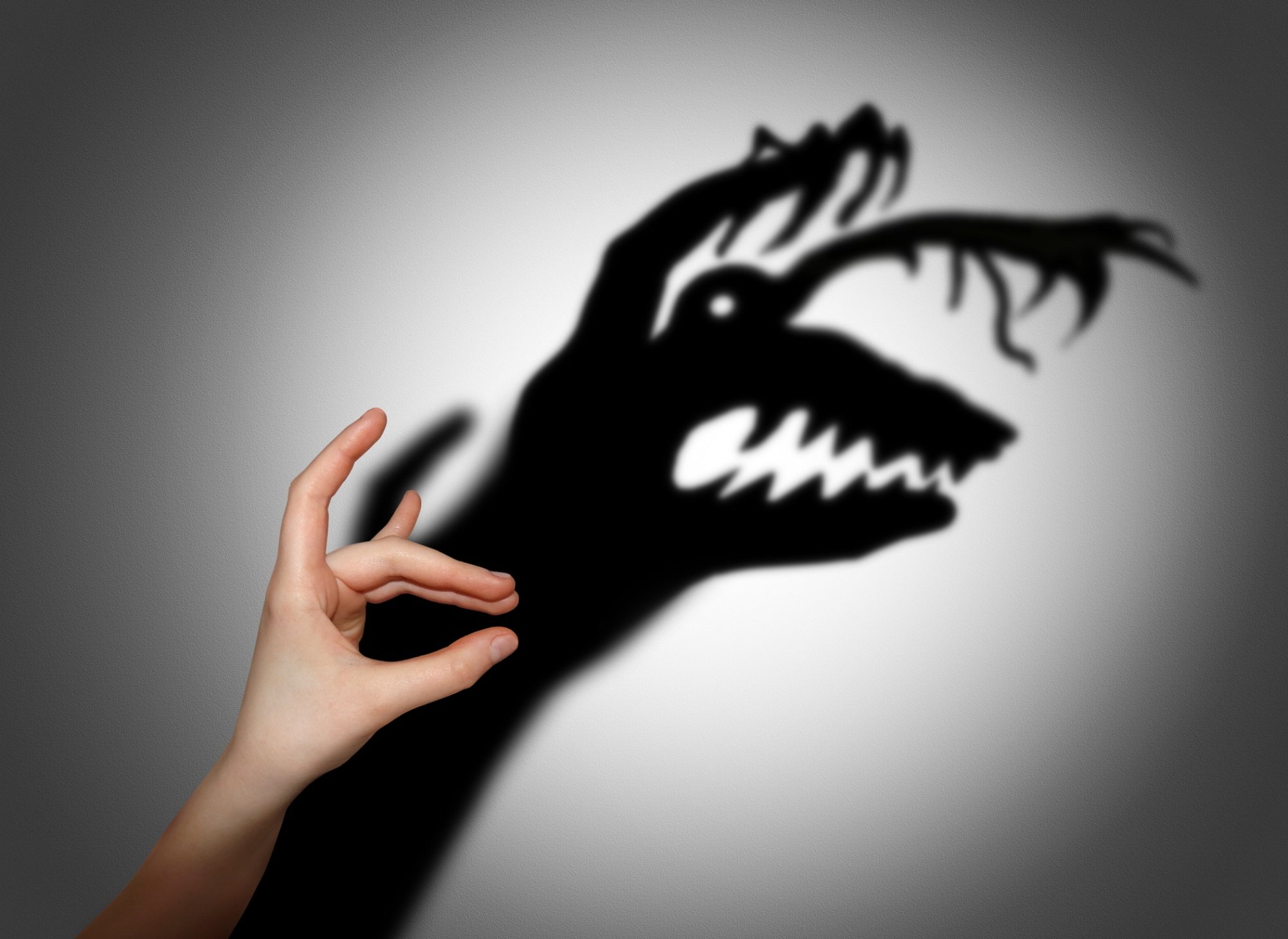 Presented by Partners in Medical Education, Inc. 2017
37
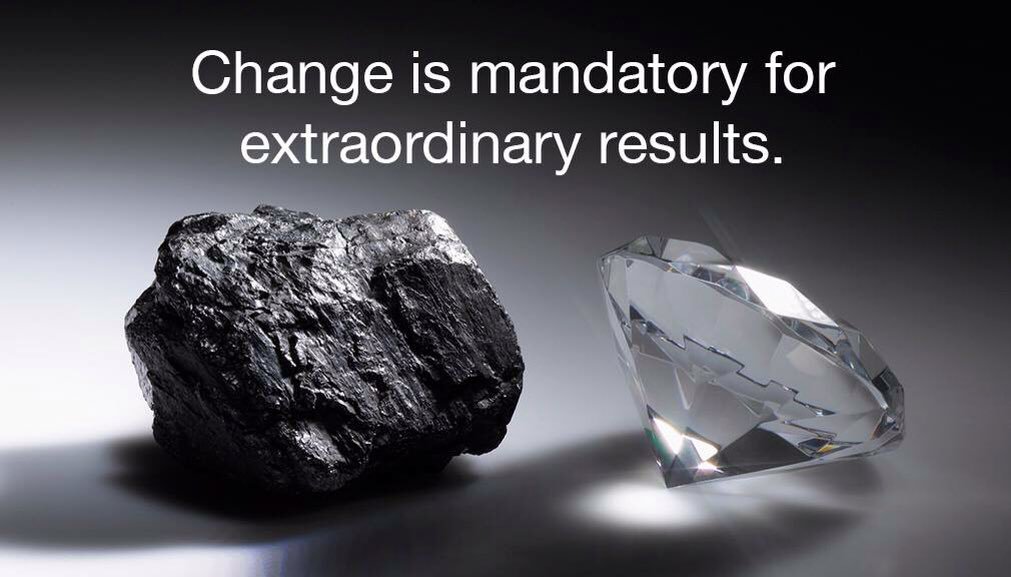 Presented by Partners in Medical Education, Inc. 2017
38
You Are Not Alone
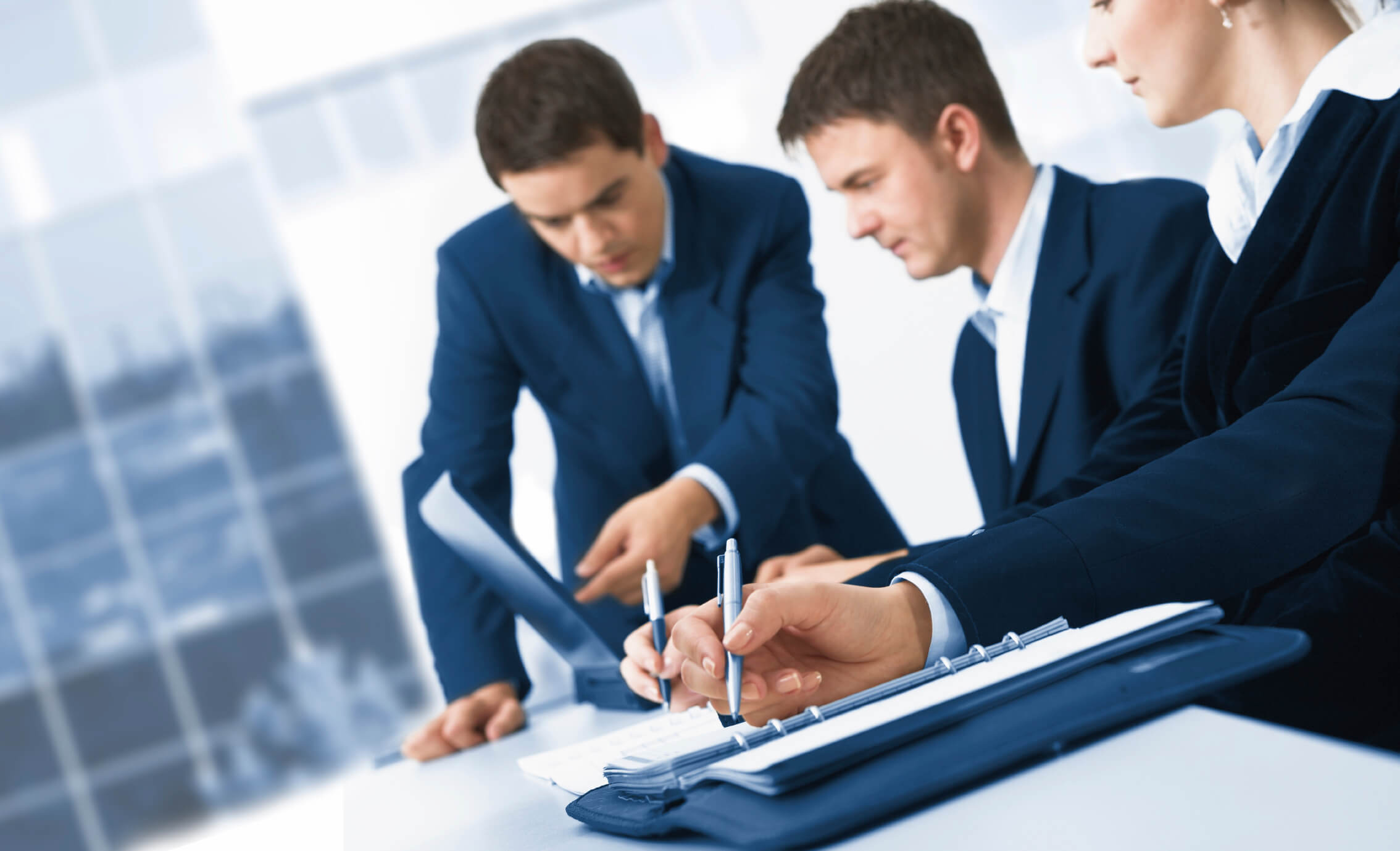 Presented by Partners in Medical Education, Inc. 2017
39
References
https://www.ncbi.nlm.nih.gov/pmc/articles/PMC3244307/
http://nymag.com/scienceofus/2017/04/two-types-of-millennials.html
https://www.forbes.com/sites/kaytiezimmerman/2017/08/26/top-10-companies-millennials-want-to-work-for/#616397db453c
https://www.businessknowhow.com/manage/millenials.htm
Presented by Partners in Medical Education, Inc. 2017
40
Upcoming Live Webinars 
    Quality Improvement: Are You Meeting the New RequirementsTuesday, October 10, 2017
      12:00pm – 1:00pm EST

      2017 Common Program Requirements UpdateThursday, October 19, 2017
      12:00pm – 1:00pm ESTBullying in the WorkplaceThursday, November 2, 2017
      12:00pm – 1:00pm EST

      Meet the Experts – Fall FreebieTuesday, November 14, 2017
      12:00pm – 1:00pm EST


www.PartnersInMedEd.com


Partners® Snippets
On-Demand Webinars
What do They Do Up There in the GME Office?
    Breaking Bad News to Residents: A Five Stage Process for Giving Instructive FeedbackAOA to ACGME – What are you Waiting For?GMEC & Program Oversight

Lean Six Sigma for GME Support StaffInitial & Pre-Accreditation: Annual Date UpdatesCan I Do That? Becoming an Integral Member of the GME Education Team
Getting the Most Out of Your Resident Interview
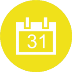 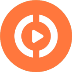 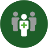 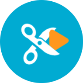 Contact us today to learn 
how our Educational Passports can save you time & money! 
724-864-7320
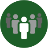 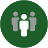 Presented by Partners in Medical Education, Inc. 2017
41
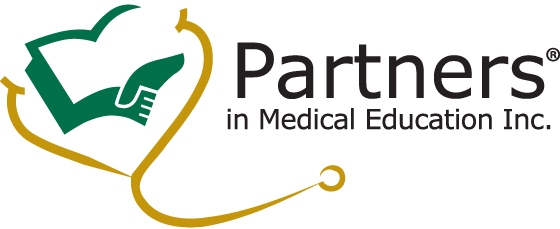 Partners in Medical Education, Inc. provides comprehensive consulting services to the GME community.  


Partners in Medical Education
724-864-7320  |  info@PartnersInMedEd.com

Amy Lefkovic, MHA
 amy@partnersinmeded.com

www.PartnersInMedEd.com
Presented by Partners in Medical Education, Inc. 2017
42